THE Bachelor Thesis PRESENTATIONDIFFERENCES BETWEEN COMMON LAW AND CONTINENTAL LAW AND THEIR PRACTICAL CONSEQUENCES
FACULTY OF ECONOMICS AND MANAGEMENT
DEPARTMENT OF LAW

Supervisor : Mgr. Bc. Sylva ŠVEJDAROVÁ, MA, PhD 
Author : Olga KUKOVYNETS
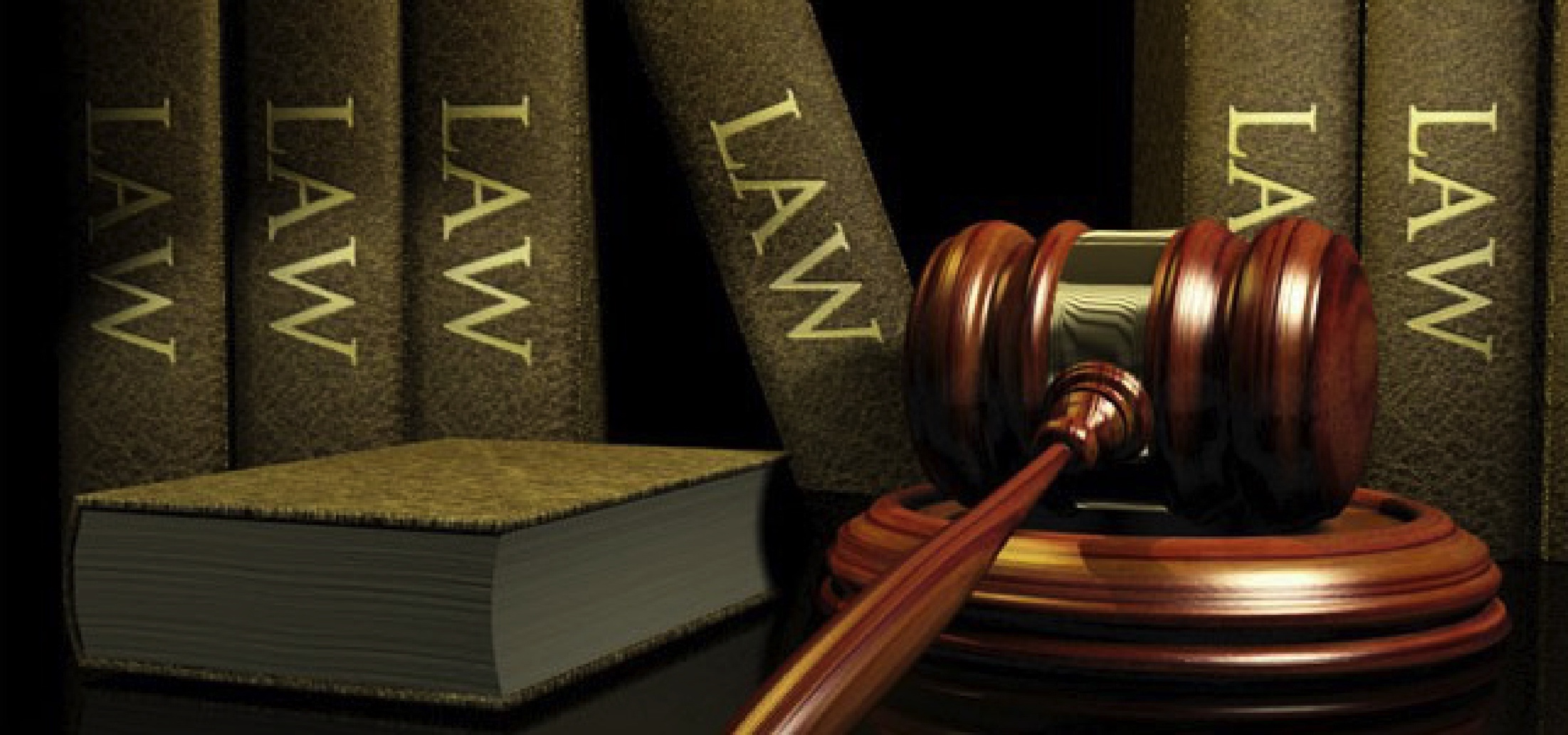 2016/17
Table of content
Introduction
Common Law
Continental (Civil) Law
Comparison between two legal systems
The practical part : Case Study of the Court Proceeding (Great Britain and Czech Republic).
Conclusion
References
INTRODUCTION
Any interpretation of the law is restricted towards its application”(Palo vs. Militante, 184 SCRA 395, 402 (1990); 

Feati Bank and Trust Company vs. Court of Appeals, 196 SCRA 576, 594 (1991);
 Republic vs. Court of Tax Appeals, 213 SCRA 266, 273 (1992) 
by Roman lawyers the law has more than two meanings :

"there is always a fair and good ," that is a natural law.

2. that's what "useful to someone or everyone in any country as a civil law."
Common law
Anglo-American legal family 
The system of rules which is established by Royal Courts 

Features of a Common law. :
No  codified laws;
Legislation;
Freedom of contract is extensive;
Everything what is not prohibited by law is allowed. 
Sources :
Legal jurisprudence
Precedent and judges 
Juries :
Grande
2.   Petite
Continental law
Continental or Romano-Germanic system is development of Roman private law by European scientists .
Private and public 
Sources :
1) the constitution (basic law) and constitutional laws;
2)simple laws 
Contracts :
Unilateral
Bilateral
Paid contract
Consensual contract 

Judges and juries
Lawyers (solicitor)
Comparison Common Law & Continental law
Anglo-Saxon tradition & Romano-Germanic tradition ;

Civil law is codified ; Common law is not;

Judges  has a right to apply laws/ judge can interpret laws;

Contracts in Common law are longer; In Civil Law shorter;

Common Law is an adversarial system;

Continental law is an inquisitorial system.
Practical part:Case Study : Court Proceeding of the Common law (England) and Continental Law (Czech Republic)
Appeal after procedure :
In UK the time limit is to 14 days; and 15 days in Czech Republic ;
In both court proceedings are open or public hearing  except in a Common law could be closed;
Salaries of lawyers ;
The CR lawyers are conceptual;
 English lawyers are pragmatic;
Conclusion
Historical development  of  Anglo-Saxon System and Romano-German System;
Hierarchy and impact on economy; 
A new technologies of Common law; 
The Continental countries use the technologies that can prove themselves;
Common law countries are moderate an economic growth;
References
GEAREY, A.; MORRISON, W; JAGO, R. The Politics of the Common Law. Perspectives, Rights, Processes, Institutions. 1st Edition. Oxon, UK :Routledge-Cavendish. 2009, ISBN 978-0-415-48153-3

HOLLAND, J; WEBB, J. Learning Legal Rules . 7th Edition. Oxford, UK : Oxford University Press. 2010. ISBN 978-0-19-955774-5 

MacGREGOR, PELIKÁNOVÁ, R. Introduction to law for business. Ostrava, CZ : Key Publishing, 2012. ISBN 978-80-7418-137-5. 

PARTINGTON, M. Introduction to the English Legal System - 2. Law and Society: The Purposes and Functions of Law. 3rd Edition. Oxford, UK : Oxford University Press, 2006. ISBN 978-0199278299

SERVIDIO-DELABRE, E., Common law, Introduction to the English and American Legal Systems, Paris, Dalloz, 2004 

VAN CAENEGEM, R.C., The Birth of the English Common law, Cambridge, Cambridge University Press, 1988